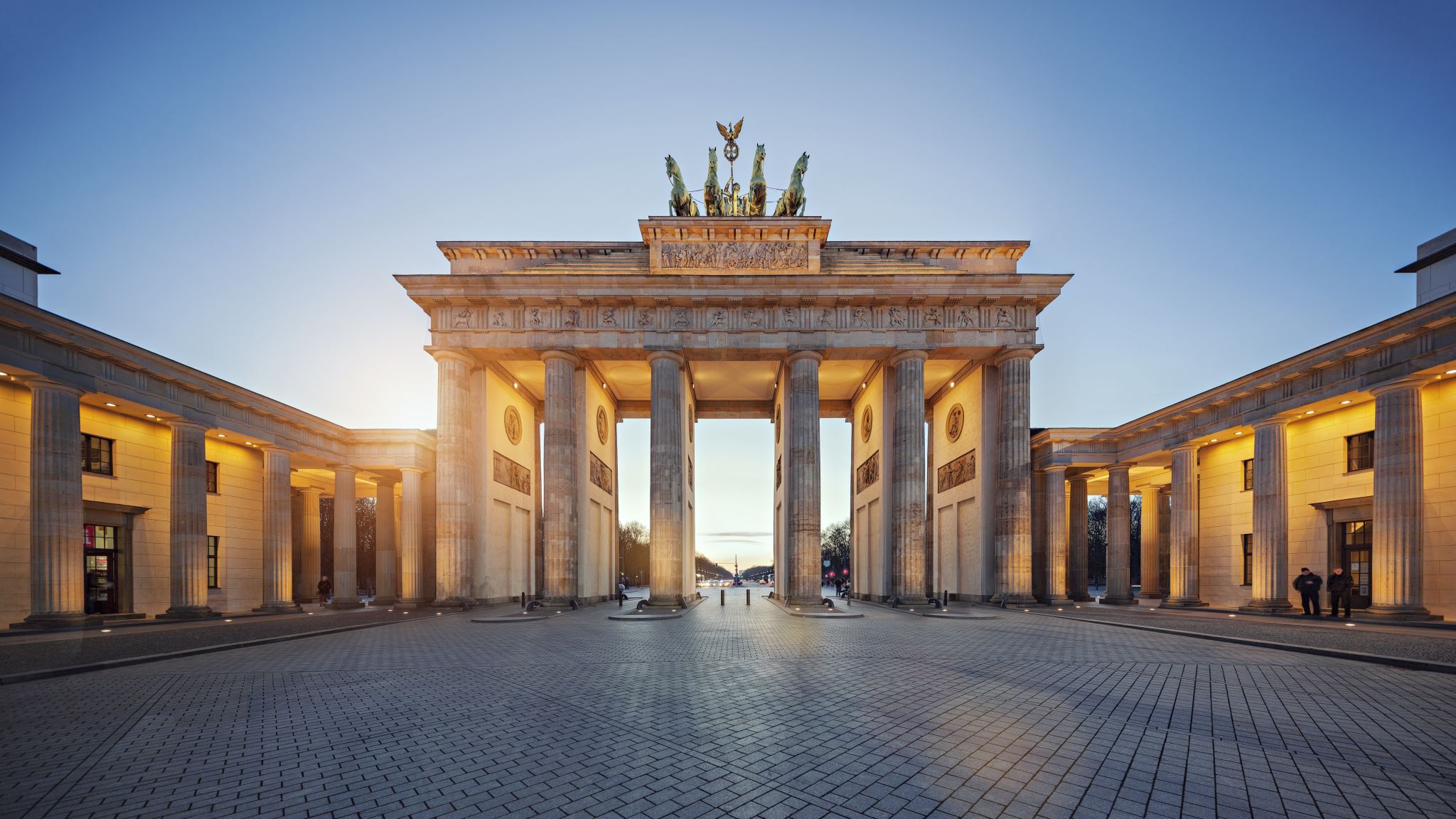 Provet
I respektive klassrum.
På datorn (exam.net).

Fusklapp – postit. Handskriven. Frivillig.

Om man inte är med? 
Omprovstillfälle under vecka 2, första skolvecka efter jullovet.
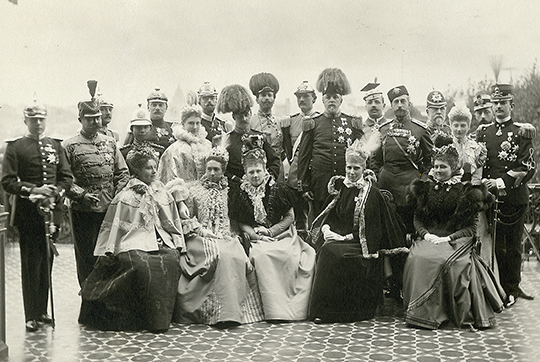 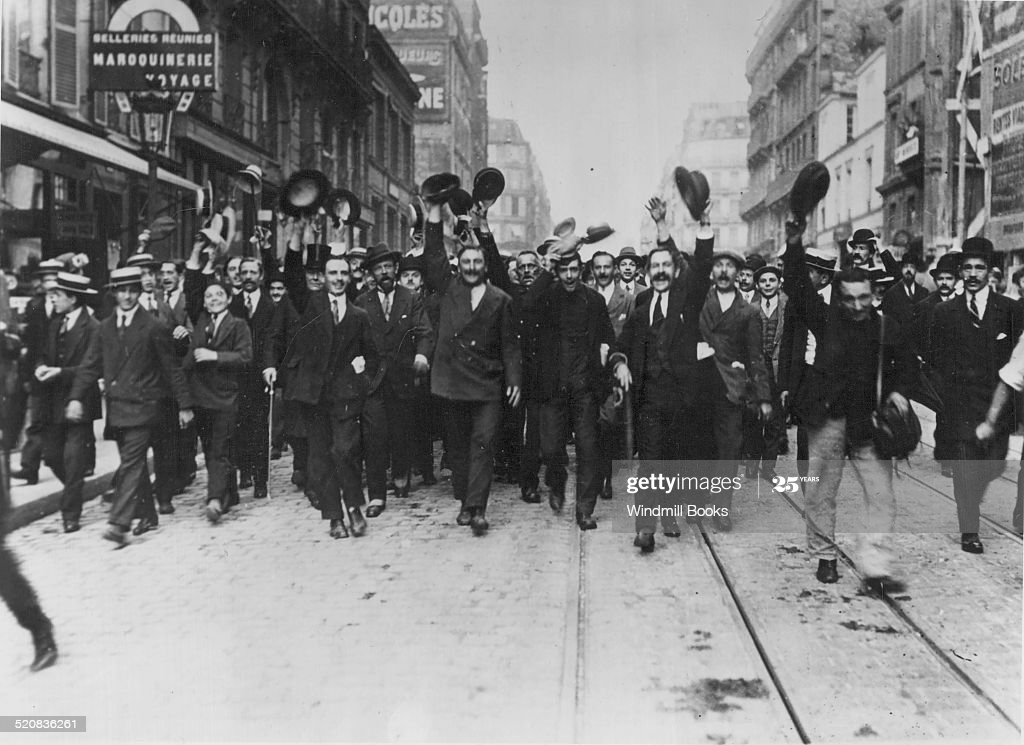 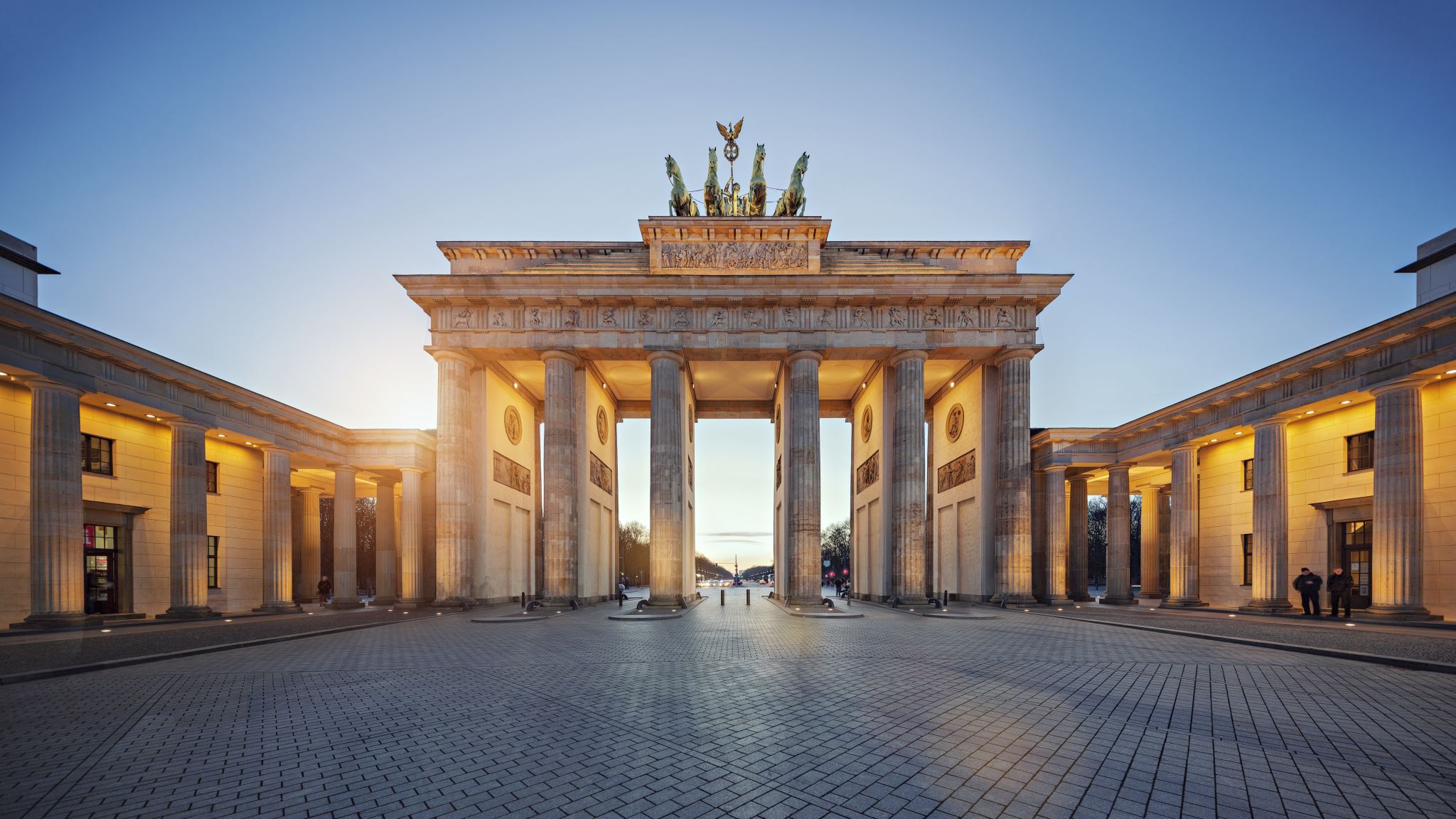 Provet
Kunskapskraven:
Du kan enkelt/utförligt/utförligt och nyanserat redogöra för förändringsprocesser, händelser och personer under 1800- och 1900-talen.

Du kan enkelt/utförligt/utförligt och nyanserat resonera om kopplingar mellan historien, nutiden och framtiden.
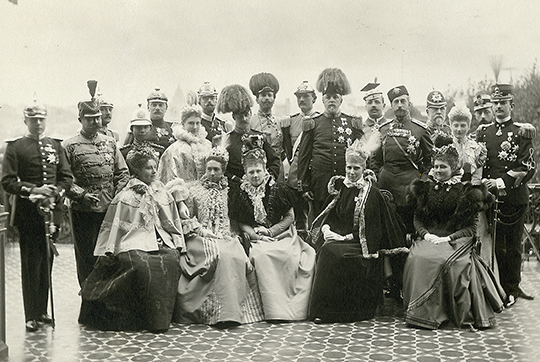 Exempel på hur:
Diskutera (….å ena ….å andra sidan…..)
Värdera (viktigast, störst, mest)
För- & nackdelar.
Jämför & dra  paralleller.
Orsaker –konsekvenser.
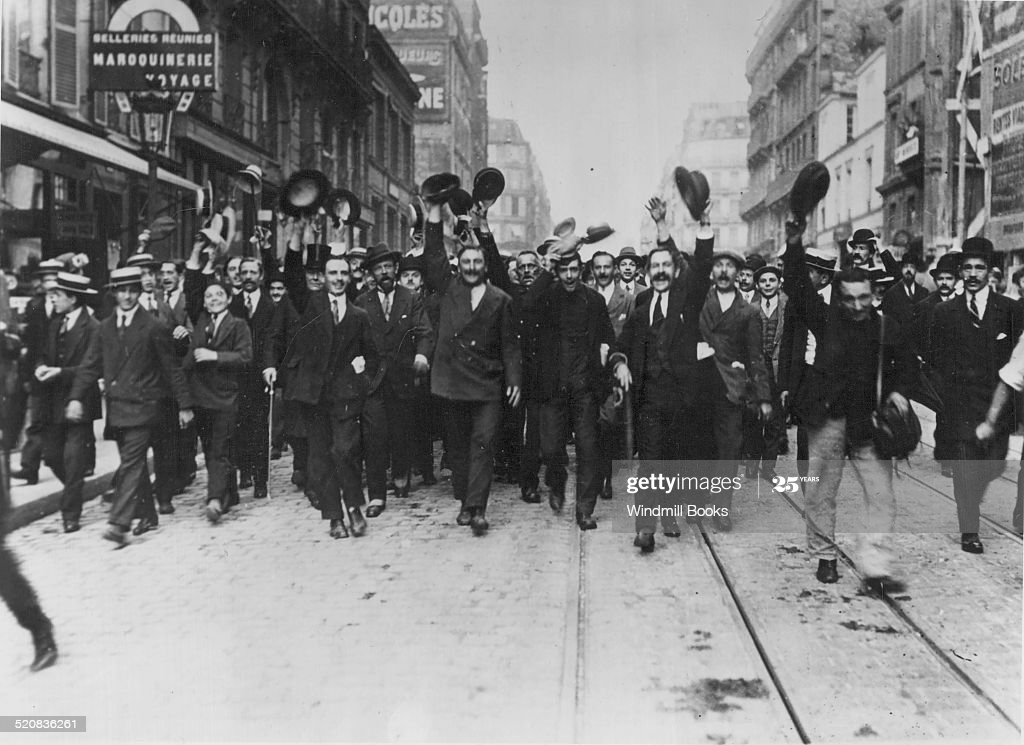 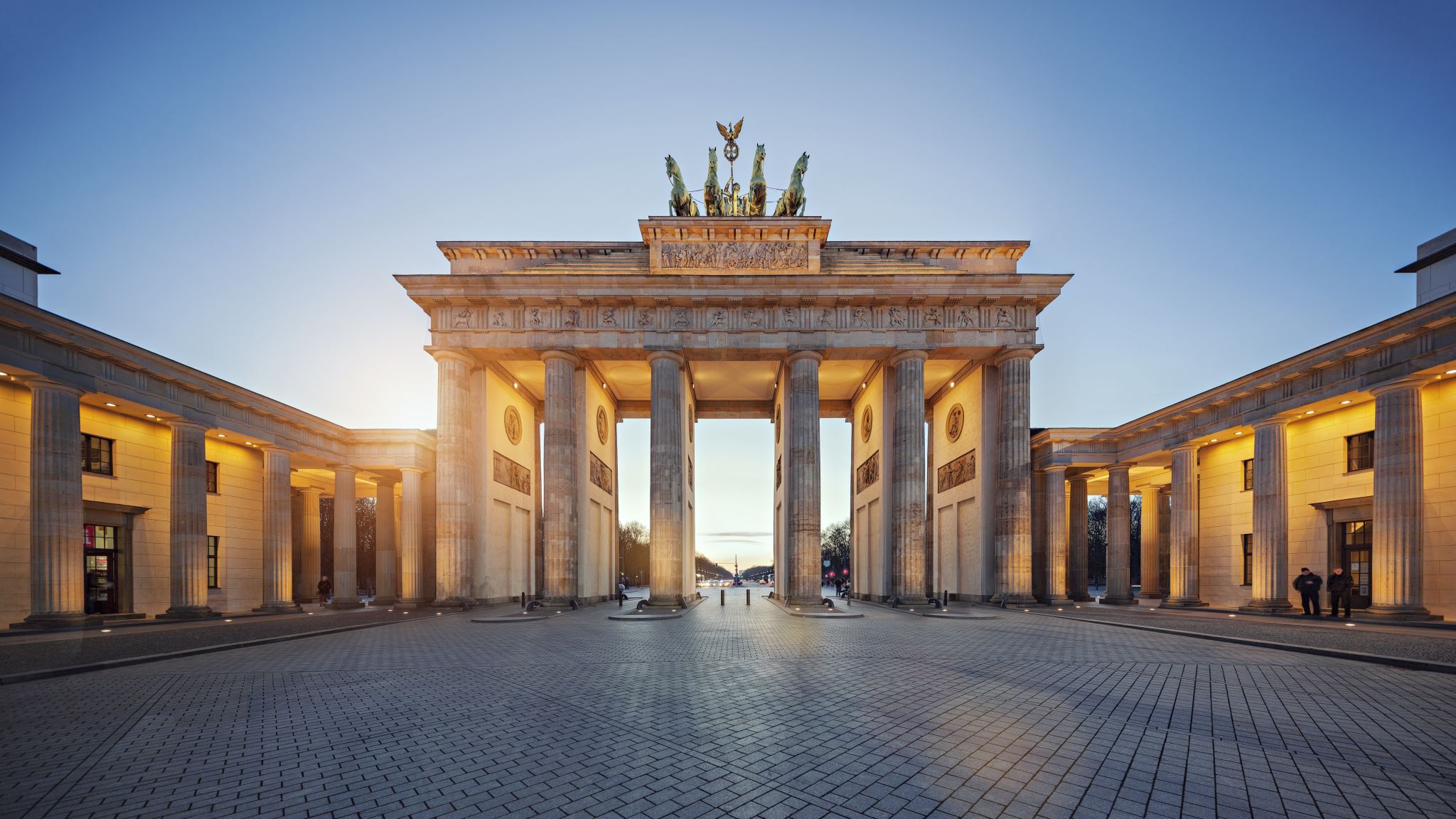 Provet
Fråga 1:   (exempel)
Koppla ihop bild & text – process
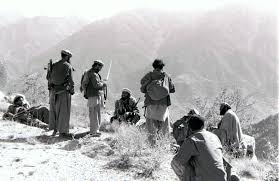 E/ Operation Cyklon
Operation Cyklon var kodnamnet för amerikanska 
CIA:s stöd till mujahedin, afghanska rebeller, innan 
och under Sovjetunionens invasion av Afghanistan 
1979 - 1989.
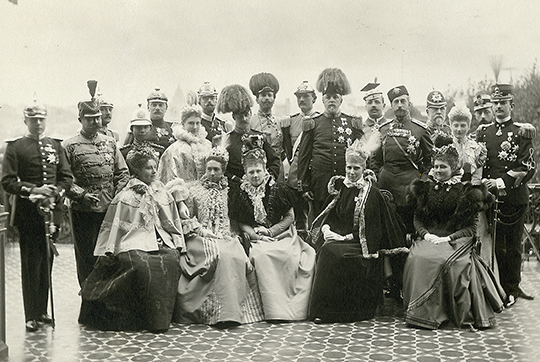 Vilken central process under efterkrigstiden är detta ett uttryck för?
Avkolonialisering  Imperialism   Kalla kriget   Kapprustning
Motivera & förklara.
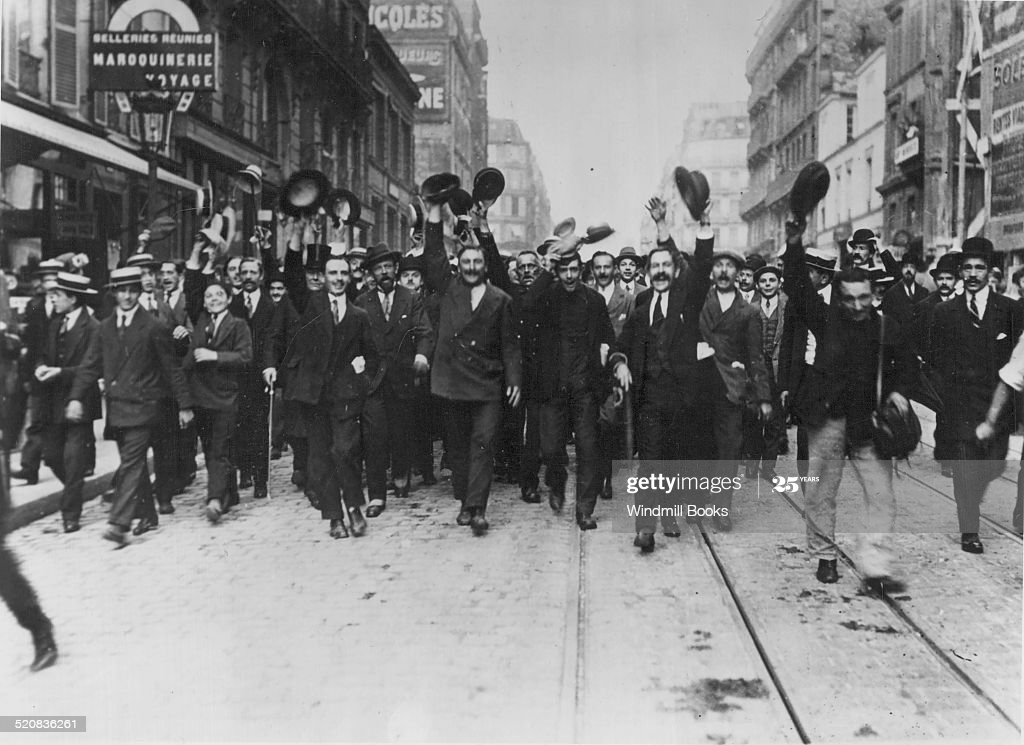 Fråga 2:   
Värderande fråga - händelser/processer – beskriva sammanhang – koppla till idag – utgår från bilder.
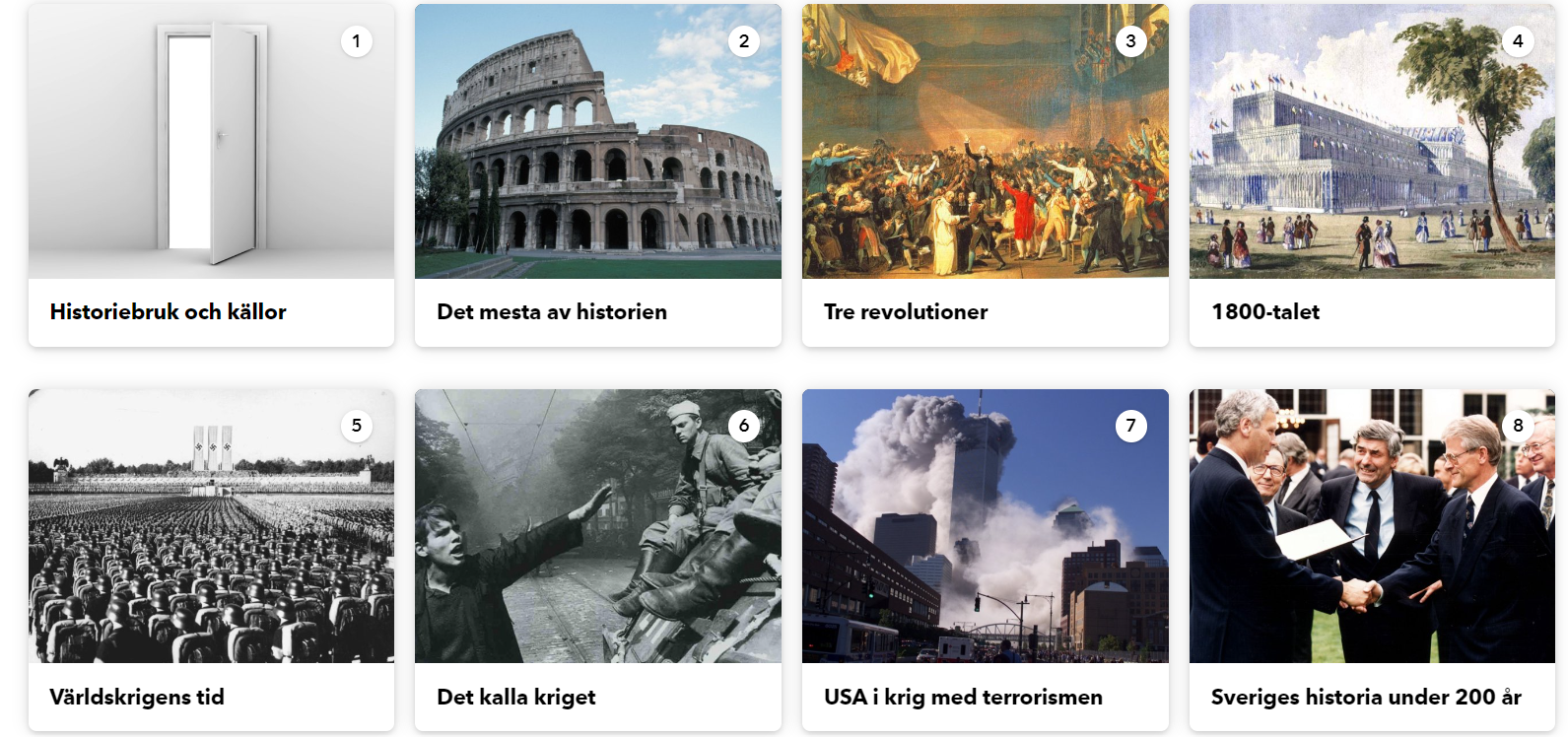 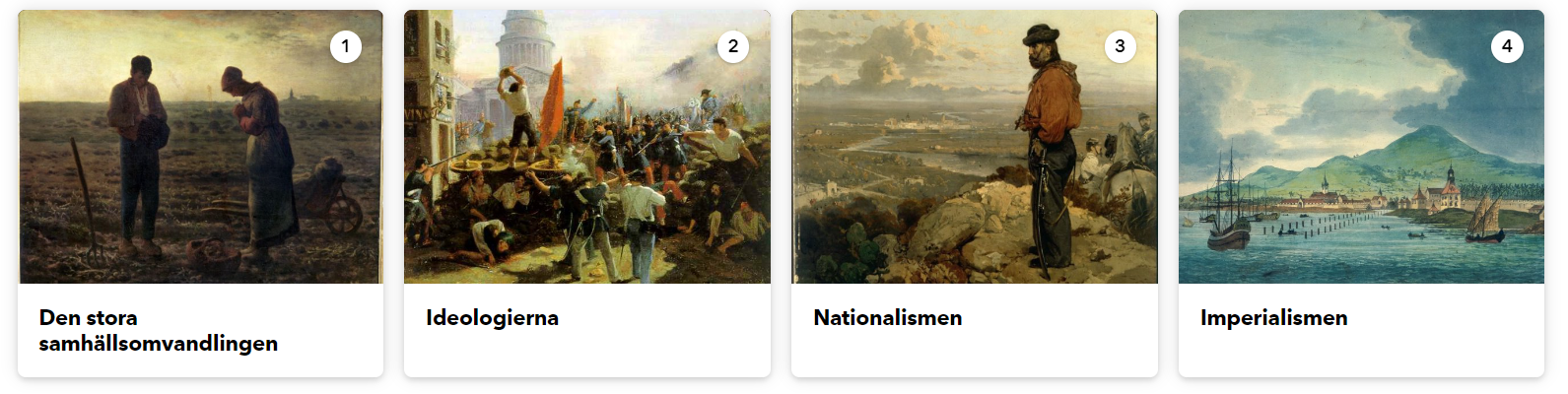 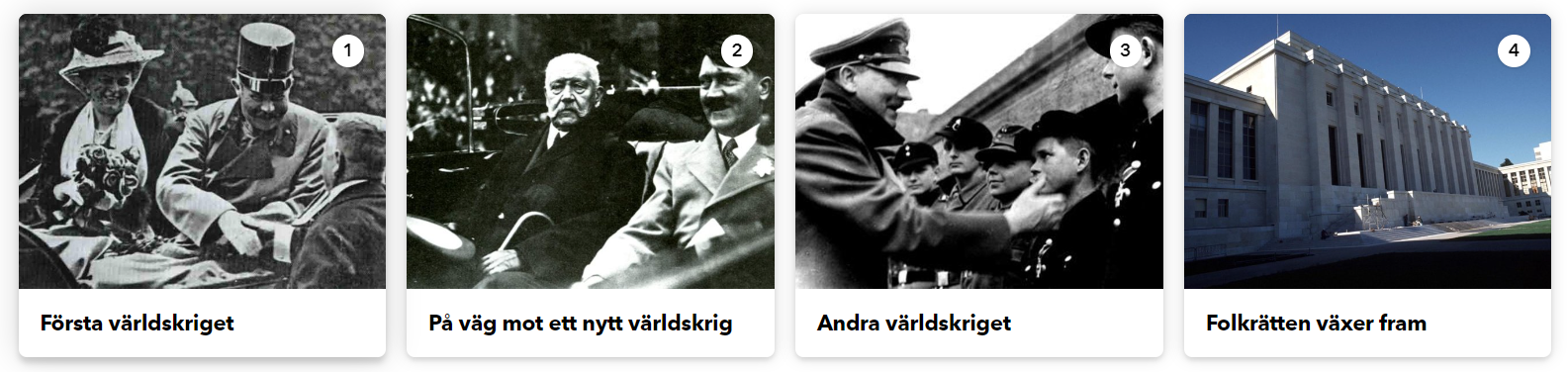 Övergripande genomgångarna om 1800-talet och 1900-talen är grunden. Därutöver kan du fördjupa dig i de olika processerna med hjälp av övriga genomgångar samt texter i läromedlet.

Använd dig också gärna av tidslinjerna och dokumentet med begrepp och processer.
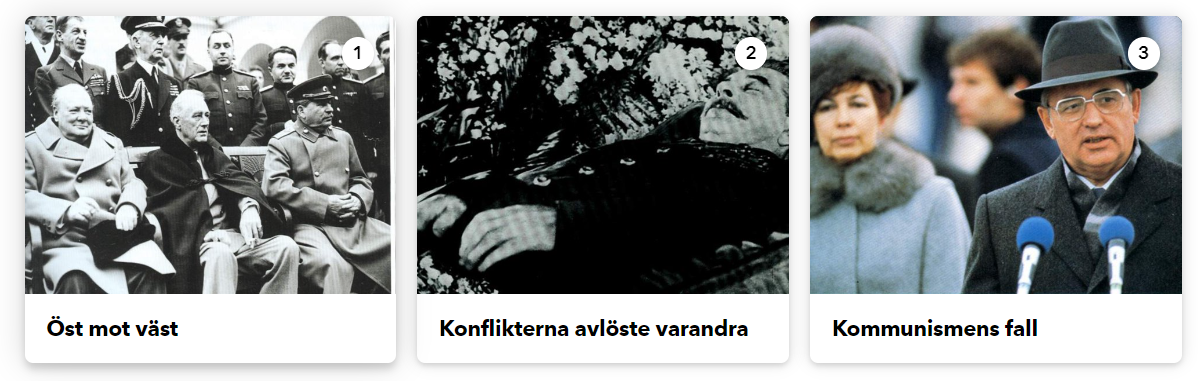